And The Door Was Shut…
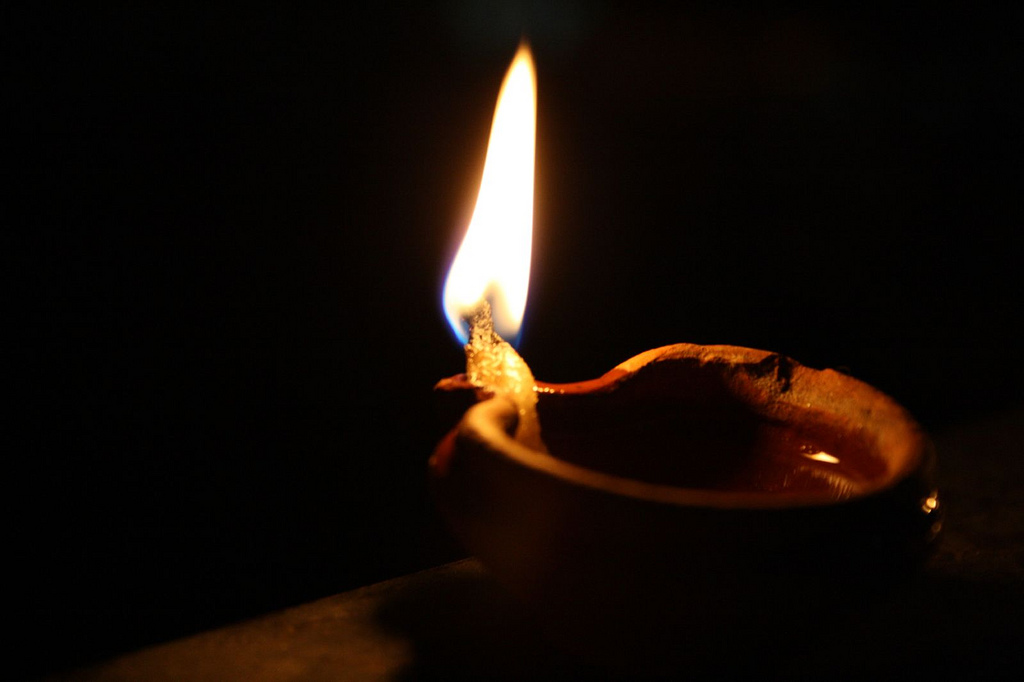 Matthew 25:1-13
The Text In Context
The Remote Context
Condemnation of Jewish Nation (Matt.23)
Destruction of Jerusalem and signs (Matt.24)
The Immediate Context
Second coming without signs (Matt.24:36-51)
Parables of Preparation
The Lesson
Jesus Is Coming Again!
We Do Not and Will Not Know When
We Must “Watch Therefore” – Be Prepared!
We Cannot Borrow What Must Be Bought
The Foolish Maidens’ Failure Was FINAL!
And The Door Was Shut…
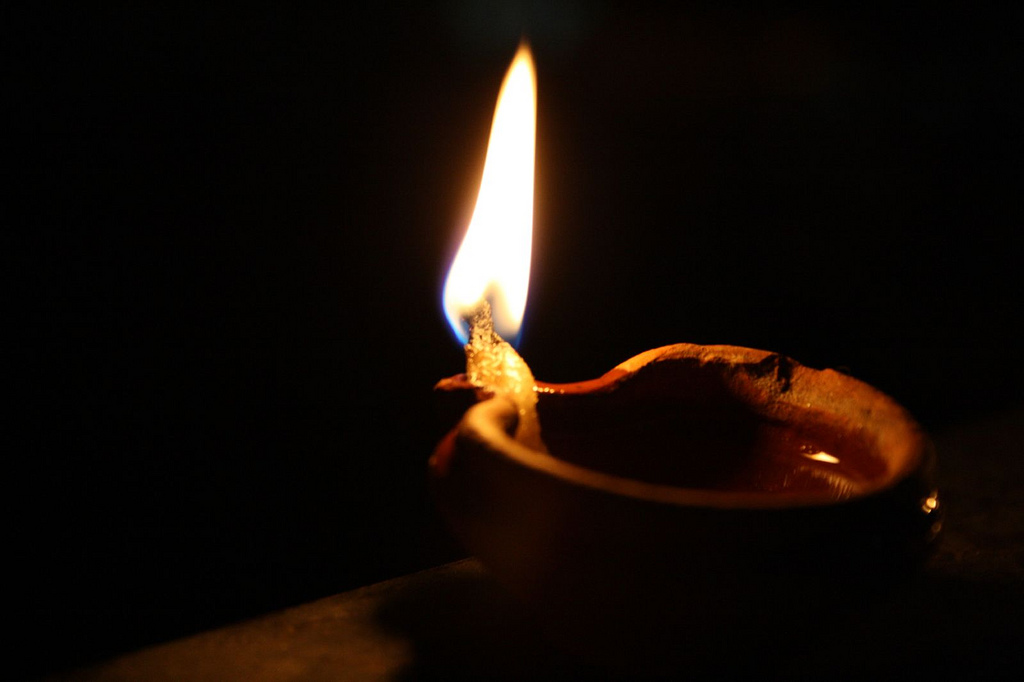 Matthew 25:1-13